Ant 🐜 Repellant Experiment
Observing an ant trail near (or in) your home
Making a “test strip” and a water “control strip”
Laying the “test strip” and “control strip” on different locations on the ant trail
Observing to look for repellant effect.
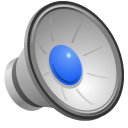 Studying ants where you live!
What you need
Do tests outside in case you attract ants
Coffee filters or paper towels.  Scissors to cut paper into 4.5 cm by 2.5 cm strips.  They need to be the same size to do a fair comparison.
Tongs or a glove to handled the wetted strip.  Paper plate to carry it out on.
Dropper.  I used 5 drops of test solution
Water and test solution (I tested rice wine vinegar).
Lab notebook and pen.
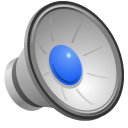 Prepare a data table
Put the date and time of the top of the page.
Record the size of your paper strips, solution tested, time data collected, and the number of drops on the Data Table
Repeat same experiment three times with fresh test strips.

Do ants avoid the vinegar soaked test strip more?
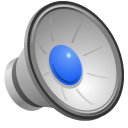 Steps in the experiment
You can use these same steps to test other solutions (lemon juice, tea, etc.)
Find an ant trail or location outdoors with many ants.
Use your tongs or glove to place a strip of paper with water on it in the middle of the trail or location.  Be careful not to get ants on your they sometimes bite.
Keep a count of ants behavior in your lab notebook.
Repeat experiment with the test solution.  Do 3 trials.
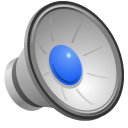 Try other experiments 
And email me if you find 
something that repels
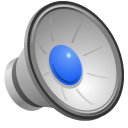